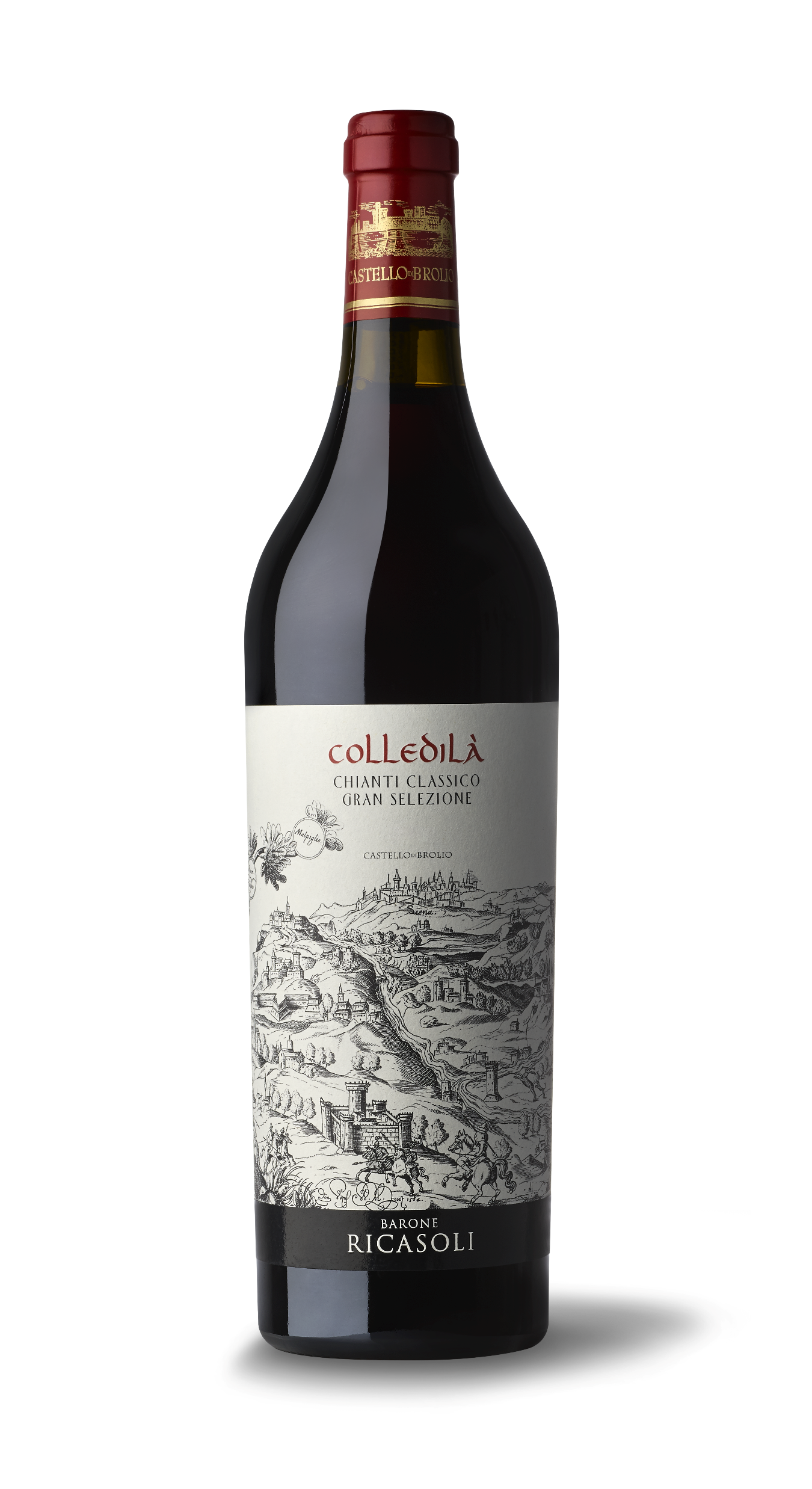 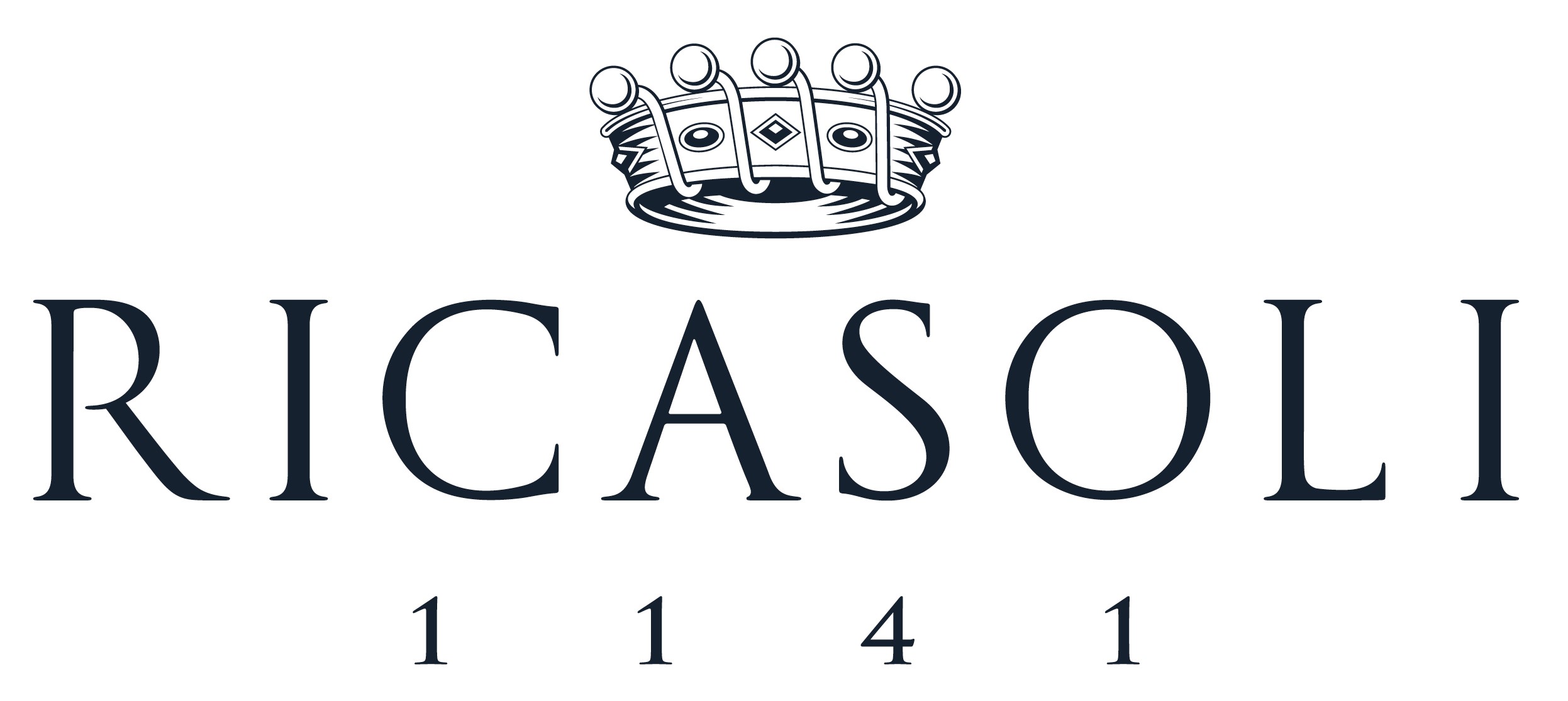 Colledilà Chianti Classico
Gran Selezione DOCG 2015
GROWING SEASON
The growing season of 2014/2015 was quite regular without extreme events. Winter was mild with temperatures at freezing only during the end of December and for parts January and February. Although a little cold at the beginning, Spring also showed average temperatures followed by a warm May and June which favored a perfect flowering and veraison. Rainfall was not excessive at only about six inches. Summer began early with high temperatures by the end of June recorded at peaks between 93°F and 95°F. July was also particularly warm with peaks at around 104°F. Rainfall was scarce at approximately four inches, but ample water supplies during the Winter and Spring months prevented drought stress. September and October showed perfect weather conditions with significant day-to-night temperature ranges favoring the accumulation of color and polyphenols in the grapes.

VINYARD
Located in one of the most beautiful areas of the estate, this vineyard sits at an elevation of 1,200 feet and faces southwest. The land is Paleocene-Eocene and is part of the geological formation Monte Morello. This soil is brown with a fine, clay structure, has a very chalky sub-alkaline pH; contains little organic content; and is well drained with many stones featruing average water-holding capacity
. 
TASTING NOTES
Delicate in ruby red color with a complex nose and an elegantly subtle yet persistent finish this balanced wine expresses all the characteristics of Sangiovese. It is full with aromas of violet and iris coupled with ripe red fruits and plum followed by whispers of white pepper which give way to a full, velvety mouthfeel with soft tannins.

GRAPE VARIETIES
100% Sangiovese 

WINEMAKING NOTES
Thermo-regulated fermentation between 75.2°F and 80°F in stainless steel. Maceration takes around 16 – 18 days during which a soft pressure is carried out every day.

AGING
In French barriques and 40% new tonneaux for 21 months.